第1章 
全等三角形
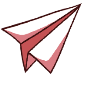 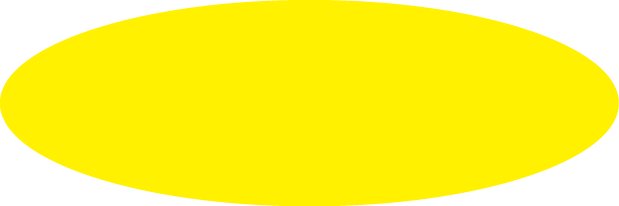 怎样判定三角形全等
第3课时
WWW.PPT818.COM
A
D
B
C
E
F
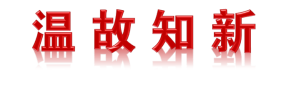 1.什么叫全等三角形？
能够完全重合的两个三角形叫做全等三角形.
2.全等三角形有什么性质？
△ABC与△DEF全等，则有：
①AB=DE；②BC=EF；③CA=FD；  
④∠A=∠D； ⑤∠B=∠E； ⑥∠C=∠F.
问题一：
    根据上面的结论，两个三角形全等，它们的三个角、三条边分别对应相等，那么反过来，如果两个三角形中上述六个元素对应相等，是否一定全等？
问题二：
    两个三角形全等，是否一定需要六个条件呢？如果只
满足上述一部分条件，是否也能说明它们全等？
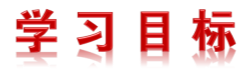 1．会用“边边边”判定三角形全等．
2．经历探索三角形全等条件的过程，体会利用操作、归纳获得数学结论的过程．
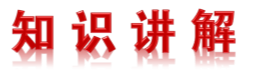 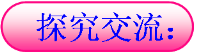 三角形的稳定性
盖房子时，在窗框未安装好之前，
木工师傅常常先在窗框上斜钉一根木
条，为什么要这样做呢？
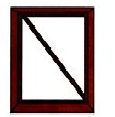 三角形具有稳定性，
四边形的不稳定性.
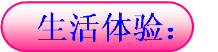 三角形的稳定性
将四边形木架上再钉一根木条,将它的一对顶点连接起
来,然后再扭动它,这时木架的形状还会改变吗?为什么？
不会，三角形具有稳定性.
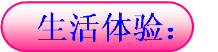 三角形的稳定性
斜梁
斜梁
直                  梁
E
D
A
F
G
B
C
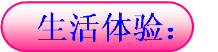 三角形的稳定性
如图，工人师傅砌门时，常用木条GE,EF固定门框ABCD，
使其不变形，这种做法根据的是三角形的稳定性.
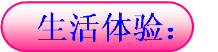 四边形不稳定性的应用
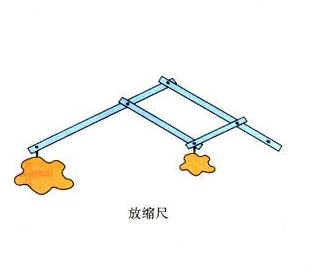 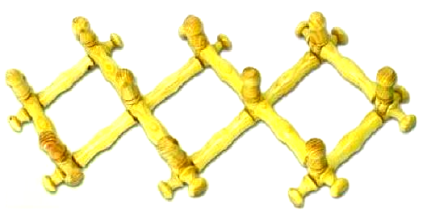 活动挂衣架
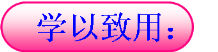 C
1.下列图形中具有稳定性的是（   ）
A.正方形            B.长方形
C.直角三角形        D.平行四边形
2.要使下列木架稳定各至少需要多少根木棍？
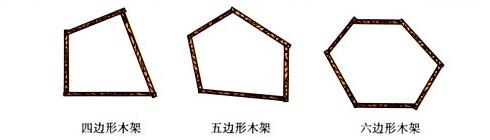 一根        两根          三根
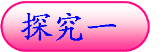 任意画△ABC，使AB=3cm，BC=4cm，剪下来，观察任意
两个同学的三角形是否能够重合.
不能
思考：满足两边对应相等的两个三角形是否全等？
不全等
C
B
A
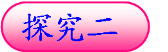 任意画一个△ABC，再画一个△A′B′C′，使A′B′=AB，B′C′=BC，C′A′=CA，判断两个三角形是否全等.
作法：1.画线段A′B′=AB；
2.分别以A′,B′为圆心，以线段AC、BC为半径作弧，两
弧交于点C′；
3.连接线段B′C′，A′C′.
C´
A´
B´
剪下 △A′B′C′放在△ABC上，可以看到△A′B′C′ ≌
△ABC，由此可以得到判定两个三角形全等的一种方法.
A
D
AB=DE
         BC=EF
         CA=FD
B
C
E
F
三角形全等判定方法4：
三边分别相等的两个三角形全等.(简写为“边边边”或“SSS”)
用数学语言表述：
在△ABC和△DEF中
因为
所以 △ABC ≌△DEF（SSS）
【例 题】
如图，△ABC是一个钢架，AB=AC，AD是连接A与BC
中点D的支架.                       
试说明：△ABD≌ △ACD.
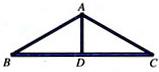 分析：要说明△ABD≌△ACD，
首先看这两个三角形的三条边是
否对应相等.
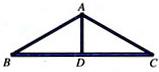 解析：因为  D是BC的中点
      所以  BD=CD
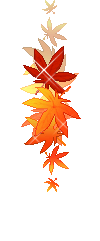 在△ABD和△ACD中，
AB=AC （已知）
BD=CD （已证）
因为
AD=AD （公共边）
所以   △ABD ≌ △ACD （SSS）
A
D
C
B
【跟踪训练】
1.如图，AB=CD，AC=BD，△ABC和△DCB是否全等？
解析：△ABC≌△DCB
理由如下：
AB = DC
AC = DB
△ABC≌
（SSS）
△DCB
BC= CB
A
E
B    D    F    C
2.如图，D,F是线段BC上的两点，AB=EC，
AF=ED，要使△ABF≌△ECD ，还需要
条件____________________________.
或BD=CF（答案不唯一）
BF=CD
D
C
B
A
3.如图，在四边形ABCD中，AB=CD，AD=BC，则∠A=∠C.请
说明理由.
解析：在△ABD和△CDB中
AB=CD （已知）
AD=CB （已知）
（公共边）
BD=DB
所以 △ABD ≌△CDB
（SSS）
全等三角形的对应角相等
所以 ∠A= ∠C（                       ）
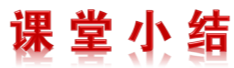 通过本课时的学习，需要我们掌握：
1.三角形全等的判定方法4——SSS．
2.利用“SSS”可以证明简单的三角形全等问题．
在△ AEB和△ ADC中，
AB=AC
AE=AD
BE=CD
所以  △AEB ≌ △ADC  (SSS)
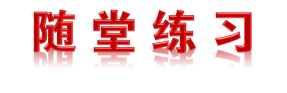 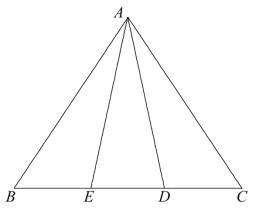 1.如图，AB=AC，AE=AD，BD=CE，
试说明：△AEB ≌ △ ADC.
【解析】 因为BD=CE，所以 BD-ED=CE-ED，所以BE=CD.
2.已知AC=FE，BC=DE，点A，D，B，F在一条直线上，
AD=FB（如图），要用“边边边”证明△ABC ≌△ FDE，
除了已知中的AC=FE，BC=DE以外，还应该有什么条件？怎
样才能得到这个条件？
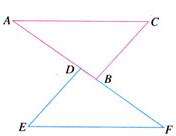 【解析】要说明△ABC ≌△FDE，
还应该有AB=FD这个条件.
因为DB是AB与DF的公共部分，
且AD=BF
所以AD+DB=BF+DB   即AB=FD
A
C
B
F
D
E
3.（昆明·中考）如图，点B，D，C，F在一条直线上，且
BC=FD，AB=EF.
（1）请你只添加一个条件（不再加辅助线），
使△ABC≌△EFD，你添加的条件是            ；
（2）添加了条件后，证明△ABC≌△EFD.
【解析】 (1) AC=ED（答案不唯一）
(2)在△ ABC和△ EFD中，
   AB=EF
   BC=FD
   AC=ED
所以△ABC≌△EFD(SSS)